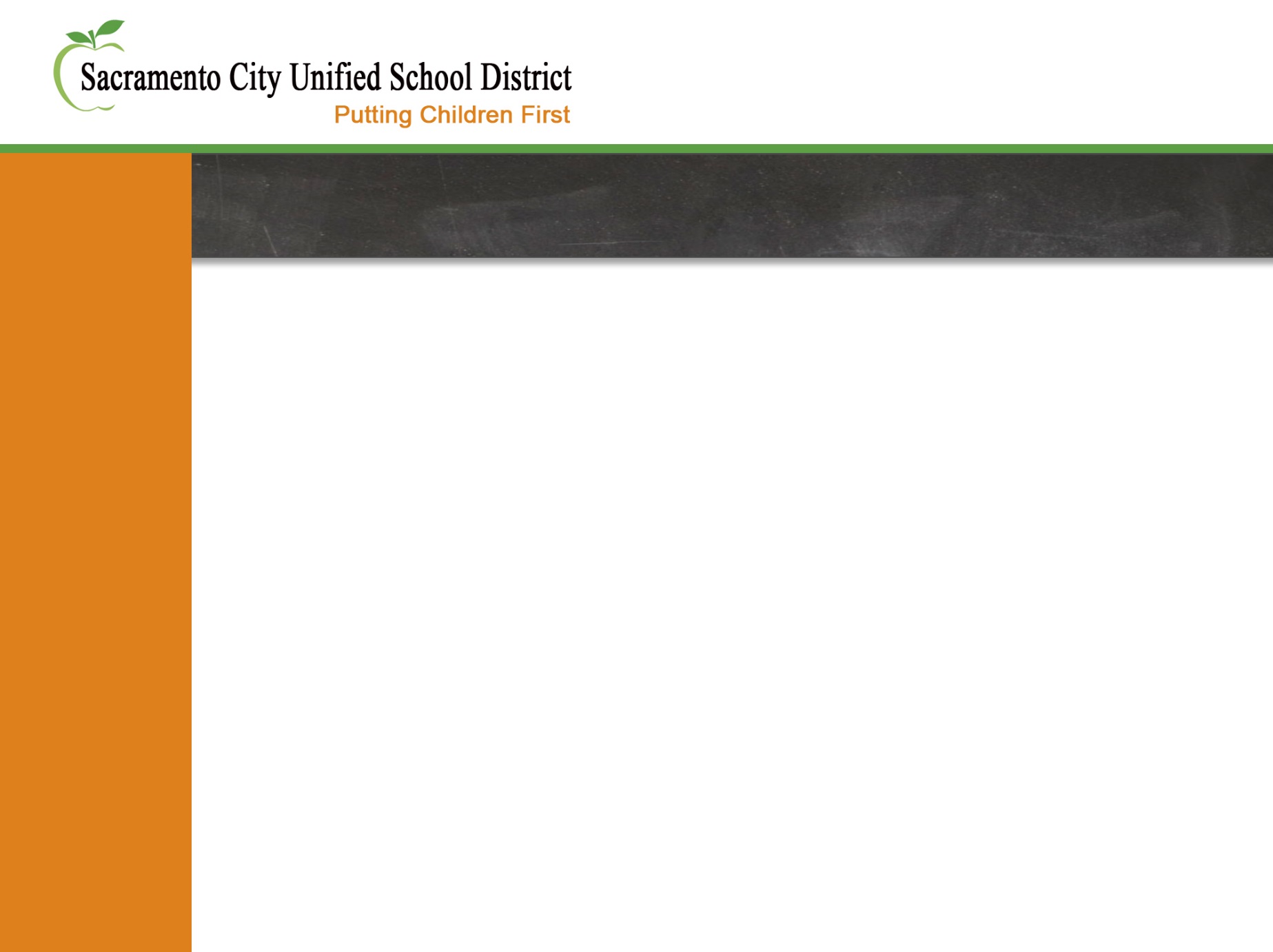 English Learner Advisory Committee 
(ELAC) Rights and Responsibilities
Presented by 
Academic Office
Multilingual Literacy Department
English Learner Advisory Committee Training
October 2014
English/ELAC Training PP 2014-15
1
What is an English Learner?
An English Learner is a student whose primary language is not English and is still developing his/her English skills.

Other terms that are sometimes used to describe English Learners are: EL students, limited English proficient (LEP) students, ESL/ELD students, English Learners (ELs).

An English Learner is considered fluent English proficient when he/she meets the district’s reclassification criteria.
English/ELAC Training PP 2014-15
2
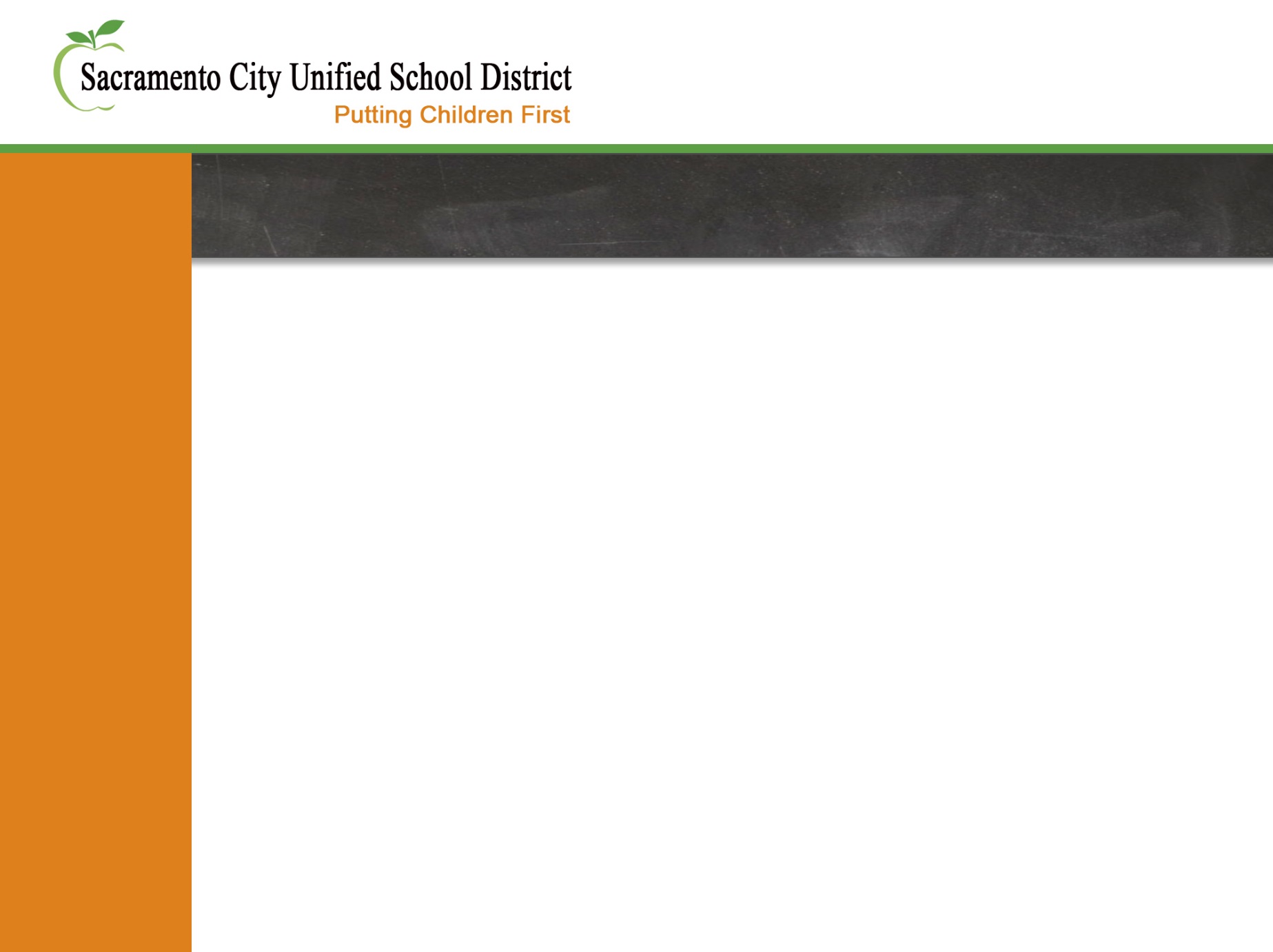 What Is an ELAC?

English Learner Advisory Committee

Parents/guardians of English Learners meet to advise the school programs and services for English learners.

State mandated for every school that has twenty-one (21) or more English learners.
English/ELAC Training PP 2014-15
3
[Speaker Notes: Explain the four points.  

Activity:
Find a neighbor and ask him or her to tell you the four things that makes ELAC and ELAC.  You have two minutes each person.  When you hear, clap, clap….clap, clap, clap, I want you to stop talking and look at me.  Ensure understanding and repeat directions:
1. Tell your neighbor the four things that make ELAC and ELAC.  2.  Each person has 2 minutes.  3.  Ready… go!]
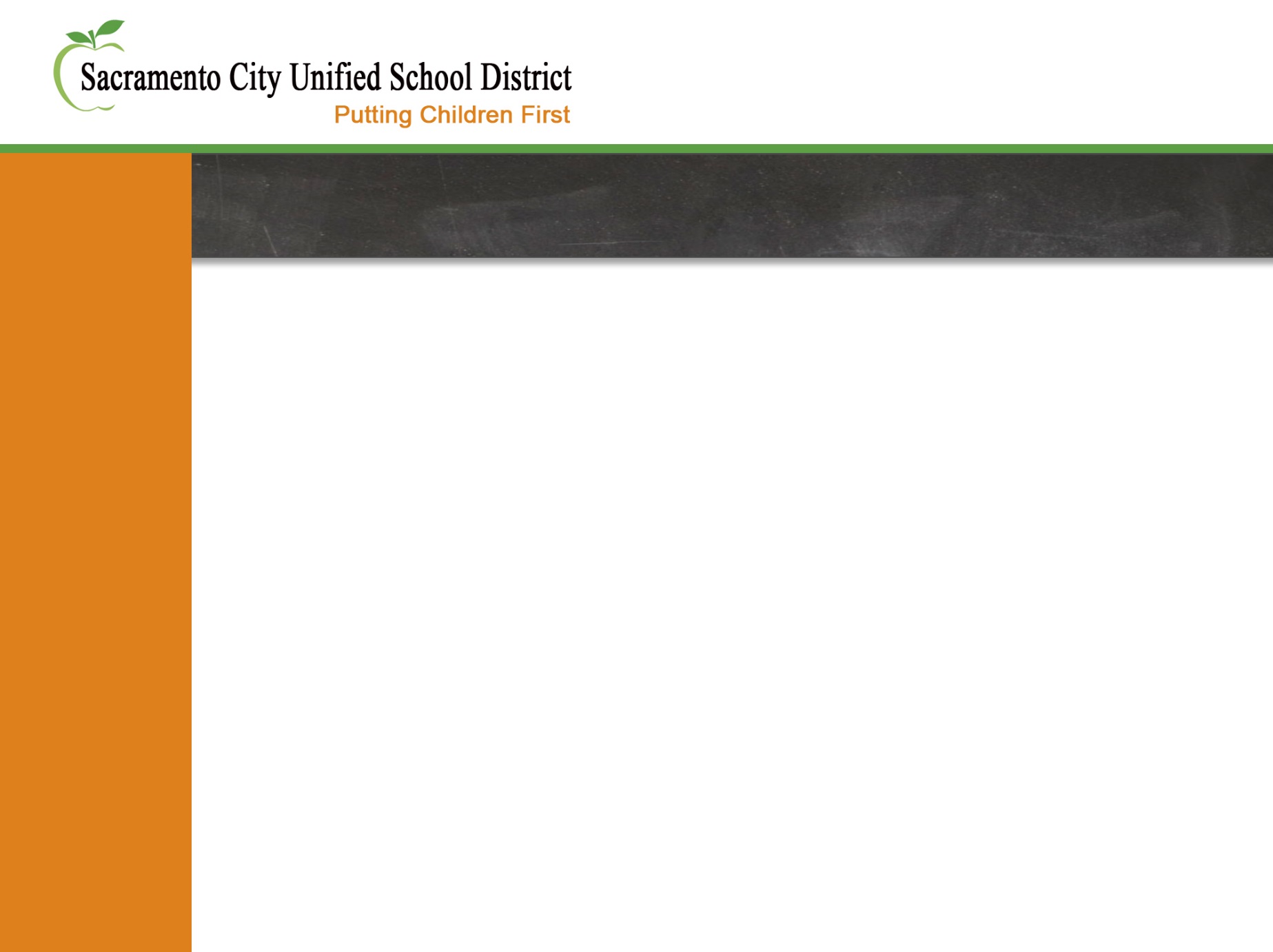 Responsibilities of ELAC
Participate in the school’s needs assessments of students, parents and teachers. 
Advise the principal and school staff on the school’s program for English Learners.
Provide input on the most effective ways to ensure regular school attendance.
Advise the school on the annual language census (R-30 Form).
Advise the School Site Council on the development of the School Development and Improvement Plan (SDIP).
English/ELAC Training PP 2014-15
4
[Speaker Notes: It is an annual data collection administered in March that collects the following data elements: 
number of English learner (EL) students (formerly known as limited English-proficient [LEP]) and fluent English-proficient (FEP) students in California public schools (kindergarten through grade twelve) by grade and primary language other than English; 
number of EL students enrolled in specific instructional settings or services by type of setting or service; 
number of students reclassified from EL to FEP from the prior year; 
and the number of staff providing instructional services to EL students]
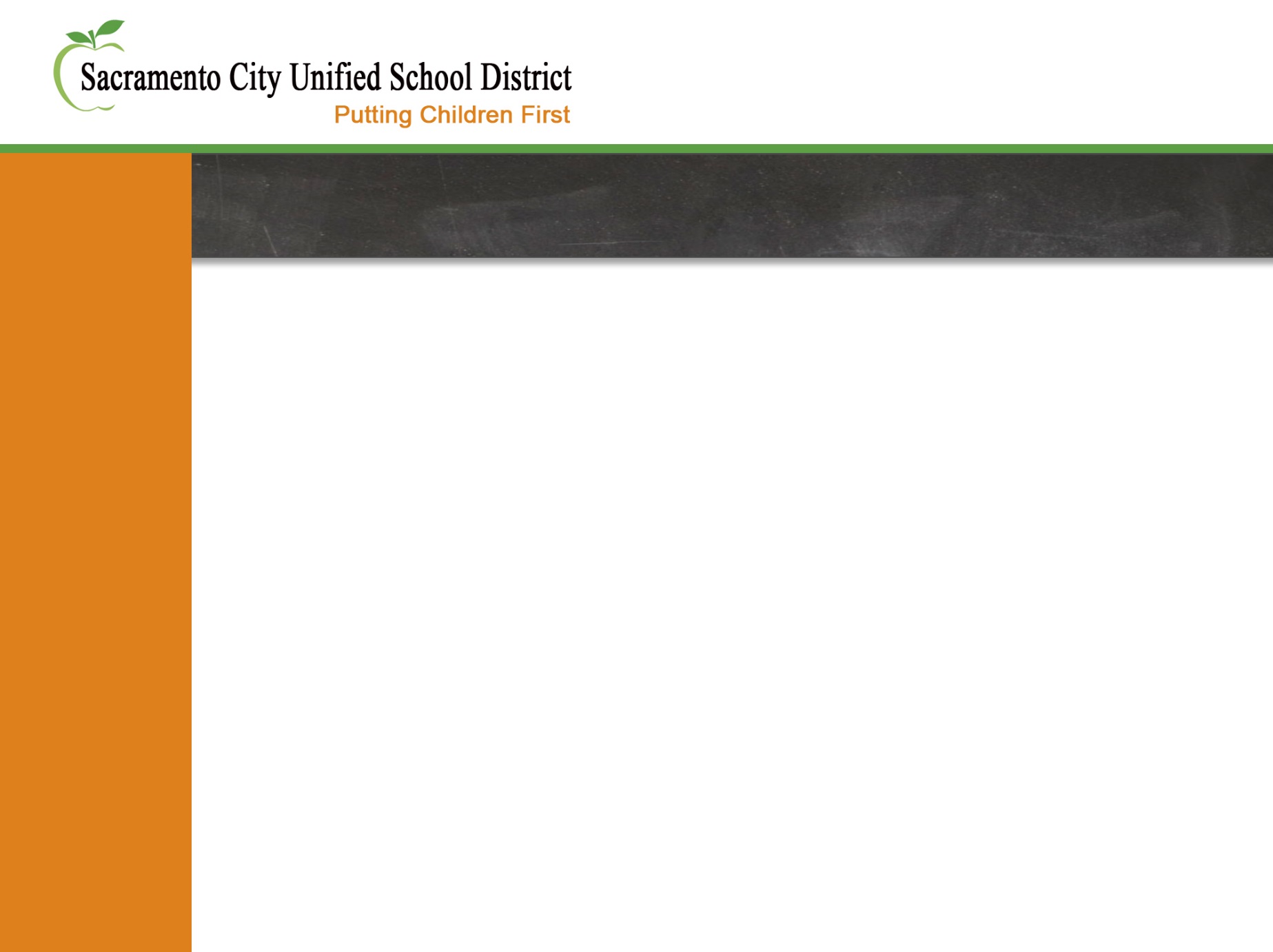 Training
The school shall provide for all ELAC members:

Appropriate training and materials to assist each member carry out his or her legally required advisory responsibilities. 
Training planned in full consultation with ELAC members. 
Economic Impact Aid-Limited English Proficient and/or district funds may be used to cover costs of training and attendance of ELAC members and costs associated with child care, translation services, meals, and other reasonable expenses.).
English/ELAC Training PP 2014-15
5
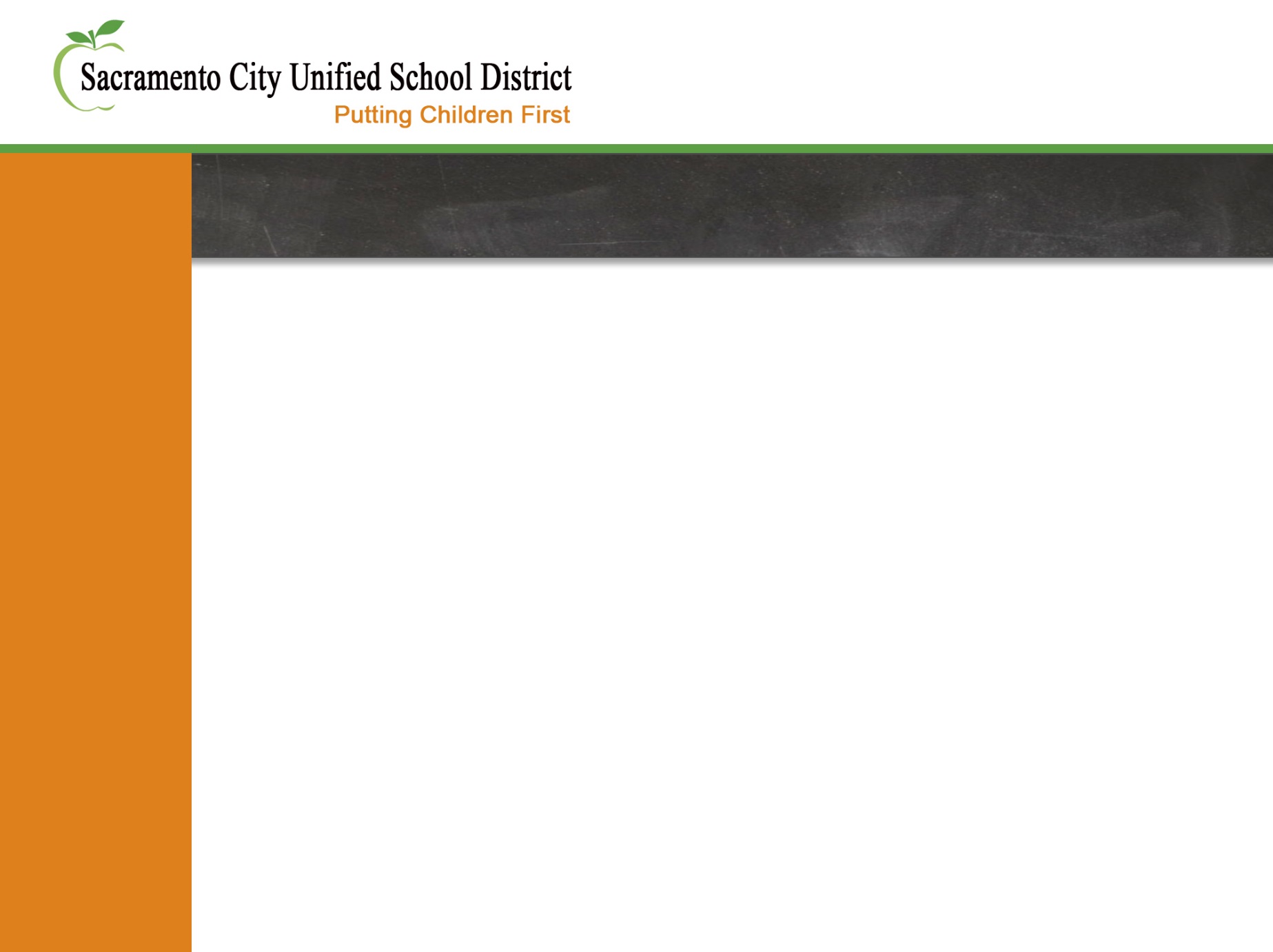 Possible ELAC Topics
Uniform Complaint Procedures
High School Graduation Requirements
University Entrance (UC and CSU A-G) Requirements
Adult School Opportunities for Parents
Immigration/citizenship
Grading (Report Card) System
Extra-curricular Activities
Testing (CELDT, STAR, CAHSEE, S.A.T.)
GATE, Honors, Advanced Placement Courses
Interventions, Tutoring and Counseling Services
Promotion/Retention
Parent Involvement and Volunteering
American School System
English/ELAC Training PP 2014-15
6
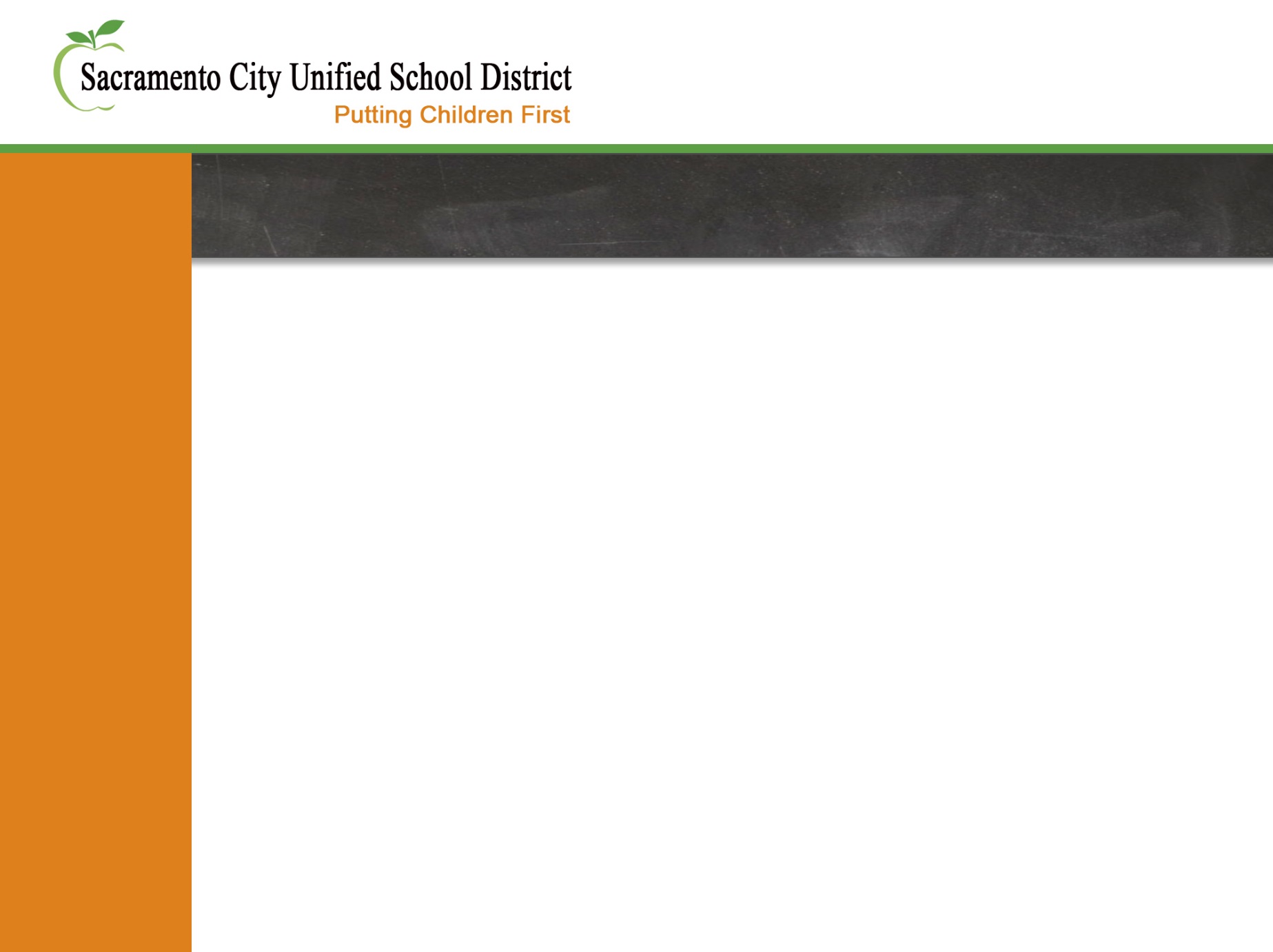 What do you need?
As a table group, brainstorm things that you would need to know or be able to do in order to fulfill the ELAC responsibilities.

**Jot down your ideas on your “What I need for ELAC” handout.  This will be for discussion at your next ELAC.
English/ELAC Training PP 2014-15
7
[Speaker Notes: Activity:
How many English learners are required before a school can form an ELAC?  Take one minute between your partner and you to tell each other the answer.  Ready…go!

Other activity:
One partner asks the question, “How many English learners does it take before forming an ELAC?”  The other partner answers the question with the answer, “21”.]
What the school must provide for ELAC?
Hold elections for ELAC parent members.
Hold elections for ELAC officers.
Provide sufficient ongoing training for elected ELAC officers.
Facilitate regular ELAC meetings.
Ensure that all legally required functions of the ELAC are completed each school year.
Facilitate correspondence between ELAC and DELAC.
Facilitate communication between the ELAC and other leadership groups, such as the School Site Council (SSC) and the Parent Teacher Association (PTA).
Maintain minutes of all ELAC meetings and a record of attendance.
Support ELAC meetings by:
Establishing convenient meeting times.
Providing translation of all notices.
Providing translation during meetings and childcare, if needed.
English/ELAC Training PP 2014-15
8
Getting Started?
School calls meeting of English Learner parents.
The roles of parent members and officers are explained.
Candidates chosen and election held.
Bylaws adopted. (optional, but highly recommended)
English/ELAC Training PP 2014-15
9
Roles of Members?
Follow your school’s ELAC bylaws.
Receive information and recommend actions in accordance with ELAC responsibilities.
Assist with the development of the school needs assessments.
Elect officers.
Send and receive information to/from DELAC.
Send and receive information to/from the School Site Council.
Participate in training provided by the school and the district.
English/ELAC Training PP 2014-15
10
[Speaker Notes: Activity:
How many English learners are required before a school can form an ELAC?  Take one minute between your partner and you to tell each other the answer.  Ready…go!

Other activity:
One partner asks the question, “How many English learners does it take before forming an ELAC?”  The other partner answers the question with the answer, “21”.]
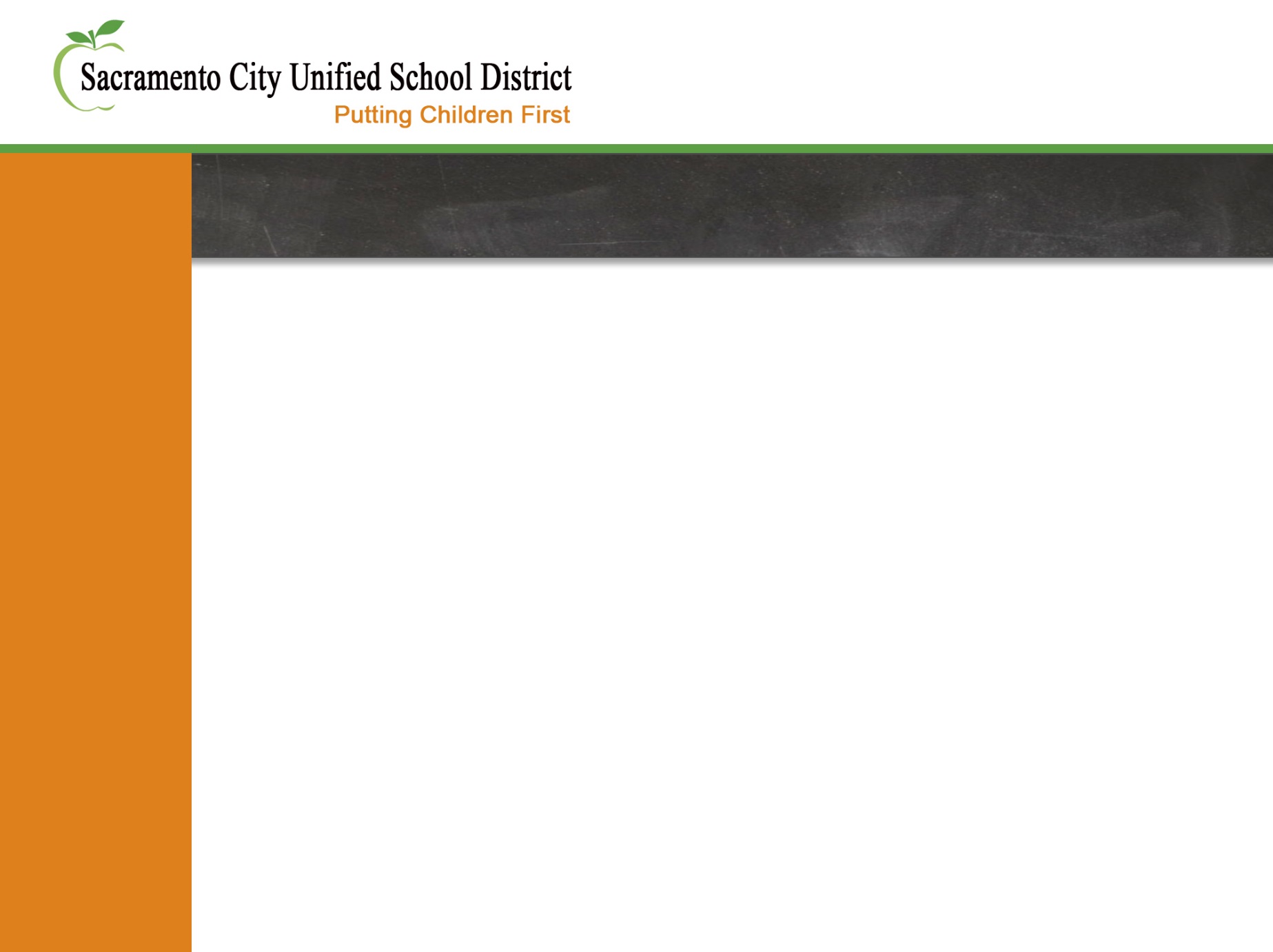 Composition Requirements
The percentage of parents of English learners on the committee must be at least the same as that of English learners at the school. 

       Example:
Susan B. Anthony School (65% EL)
8 members ELAC
Five members need to be EL Parents.
English/ELAC Training PP 2014-15
11
[Speaker Notes: Susan B. Anthony, 5 parents.  Because 4 is 50%, right?  And 6]
Roles of Officers?
Chairperson:
Develops agendas with help from the principal.
Conducts the ELAC meetings.
Follows the duties that are determined in the local ELAC bylaws.
Vice chairperson:
Assists the chairperson in conducting the ELAC meetings.
Conducts ELAC meetings in the absence of the chairperson.
Follows the duties that are determined by the local ELAC bylaws.
Secretary:
	Takes minutes for the meetings
DELAC Representative:
Attends DELAC meetings.
Serves as liaison between ELAC & DELAC.
English/ELAC Training PP 2014-15
12
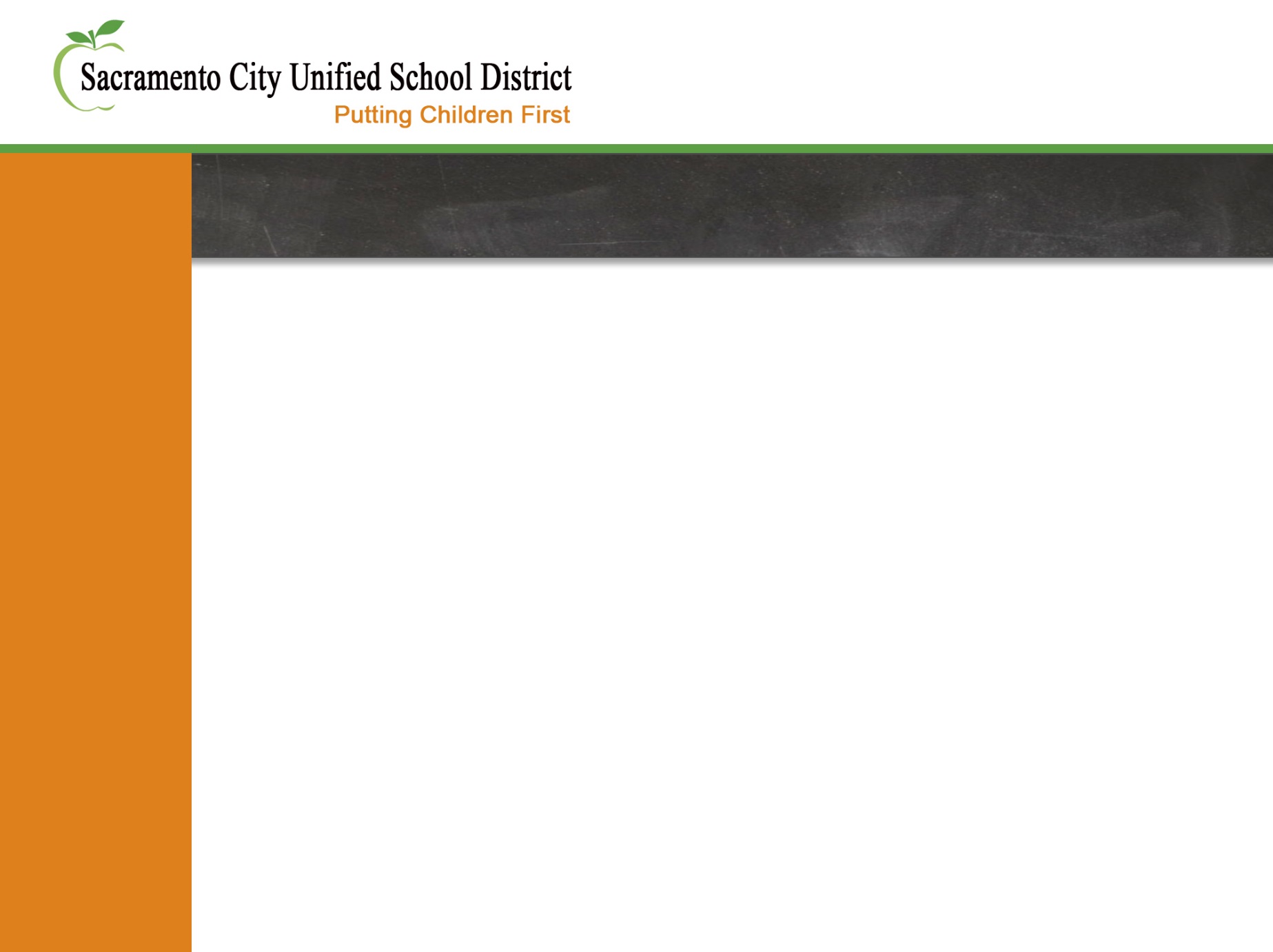 What qualities make an effective officer?
For each officer position, write what qualities you think would make someone effective in that role.  Discuss why.





**Take this back to your site for discussion at ELAC.
English/ELAC Training PP 2014-15
13
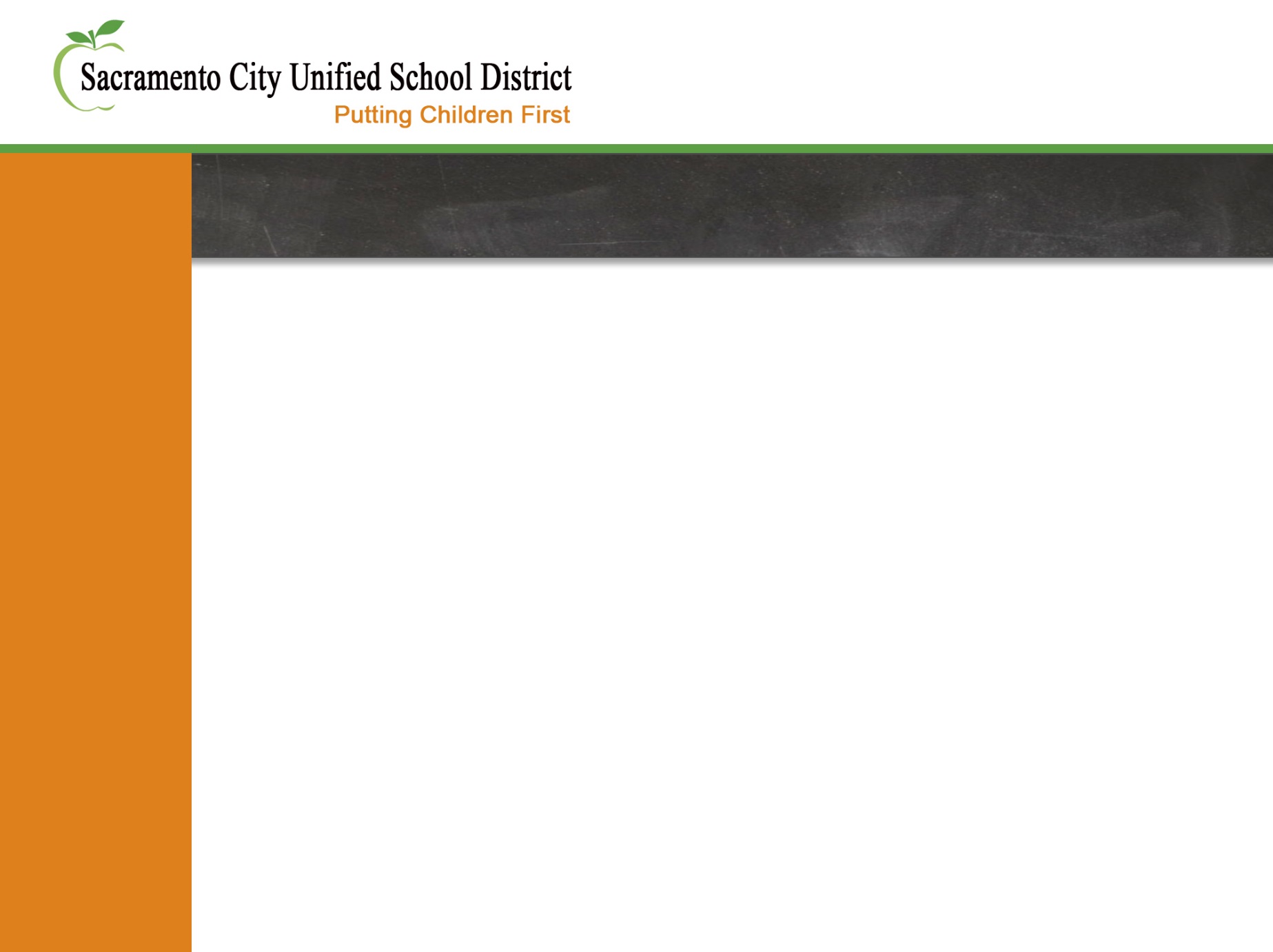 Bylaws
While bylaws are not required, they are recommended.
Some items to cover:
Membership composition
Election procedures
Officers
Whether delegation of ELAC duties is an option
Number of meetings
Parliamentary procedures
Topics to cover
**Sample on page 16 of ELAC Handbook
English/ELAC Training PP 2014-15
14
Record Keeping
The school and district must keep records of every ELAC meeting.
Sign-in Sheets
Agendas
Minutes
English/ELAC Training PP 2014-15
15
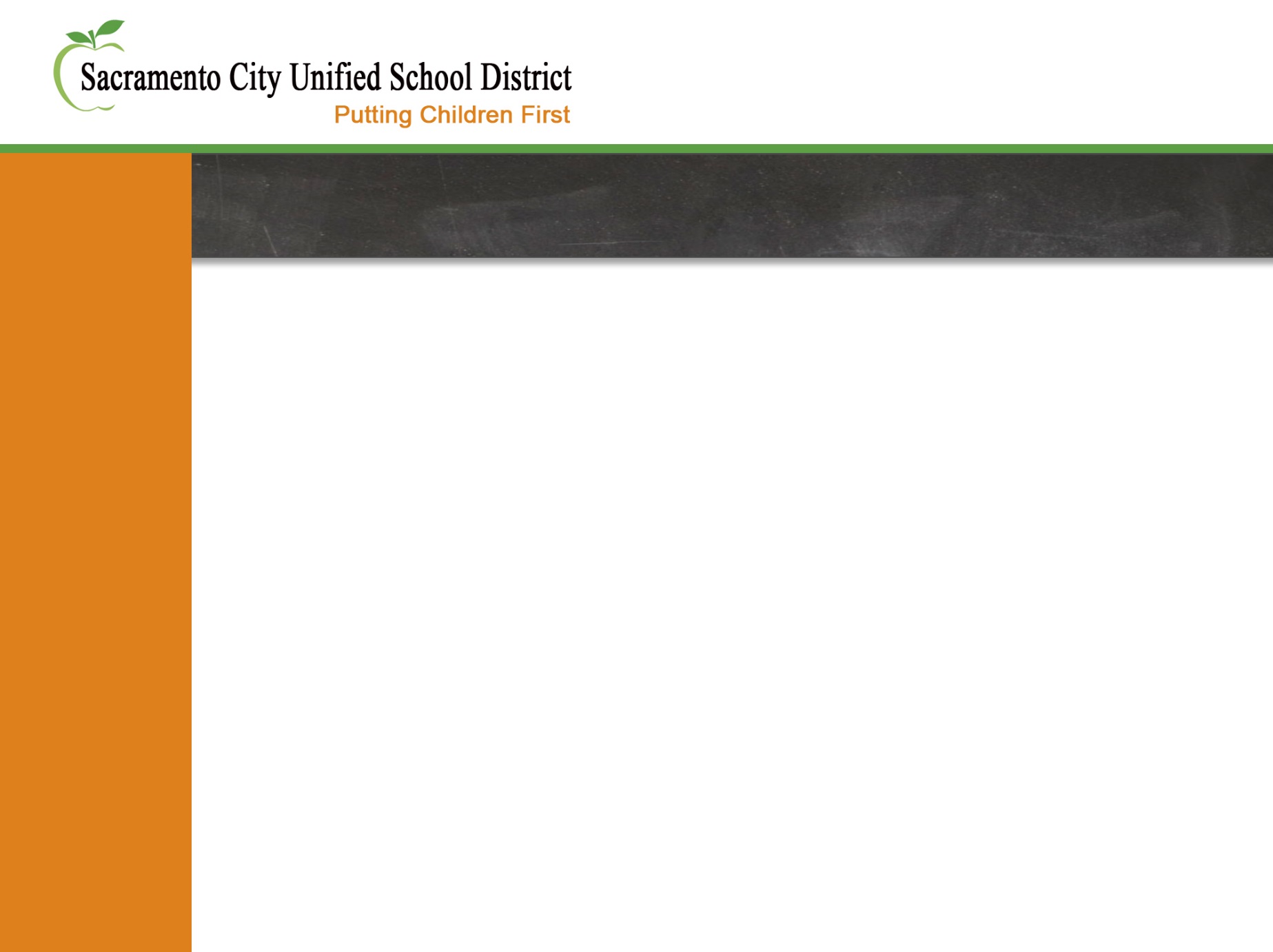 Agendas
Officers or general membership must assist in developing the agendas.
Each meeting’s agenda must be developed from three sources:
ELAC members’ selected items
School staff and district selected items
State required items
Agenda must indicate elections, training, and completion of required ELAC duties

**Samples on pages 12-15 of ELAC Handbook
English/ELAC Training PP 2014-15
16
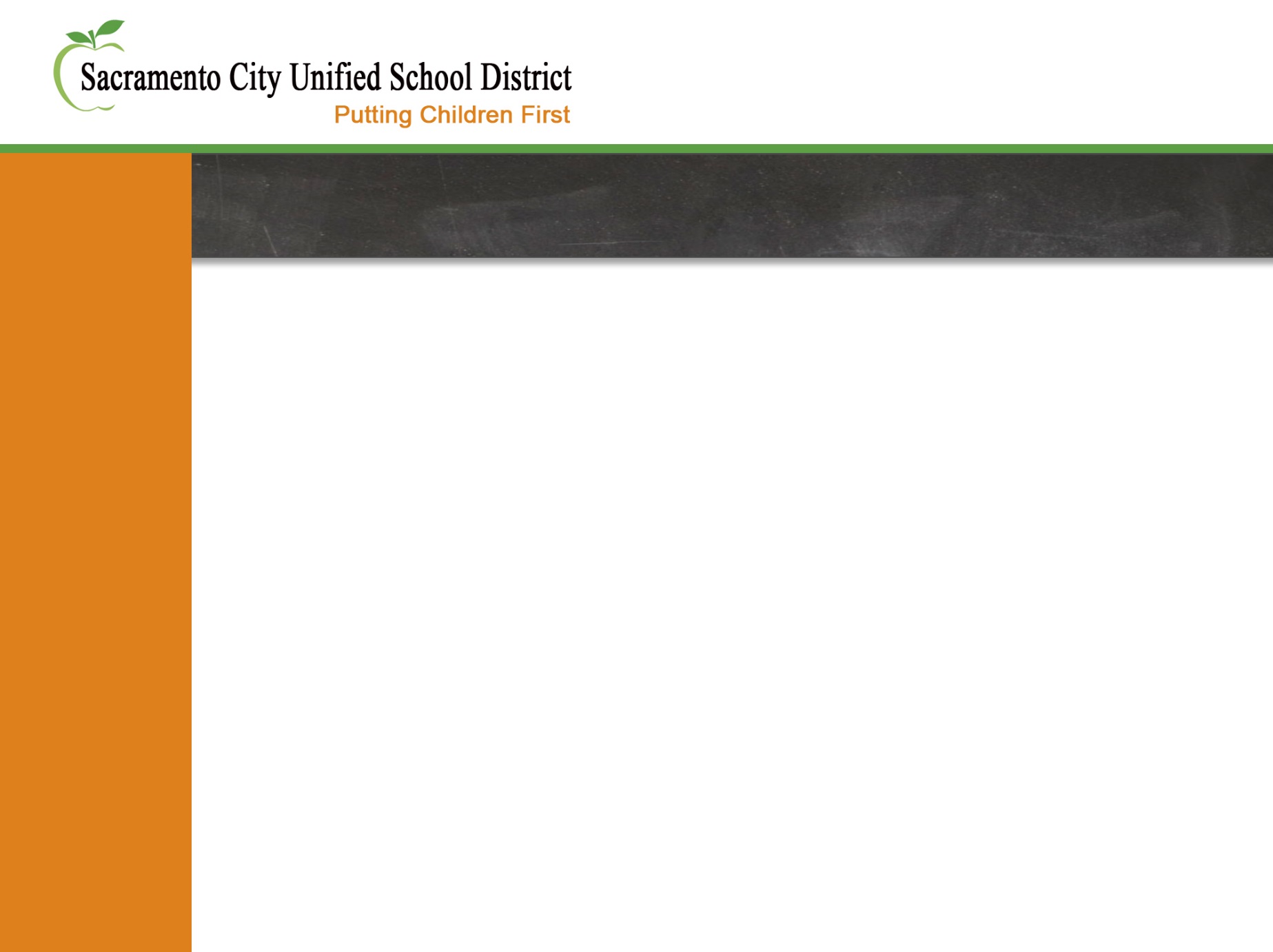 Minutes
Minutes must be taken at each meeting (ELAC Secretary usually does this).

School is responsible translating minutes into languages represented.

Minutes must indicate elections, training, and completion of required ELAC duties

**Template on pages 17-18 of ELAC Handbook
English/ELAC Training PP 2014-15
17
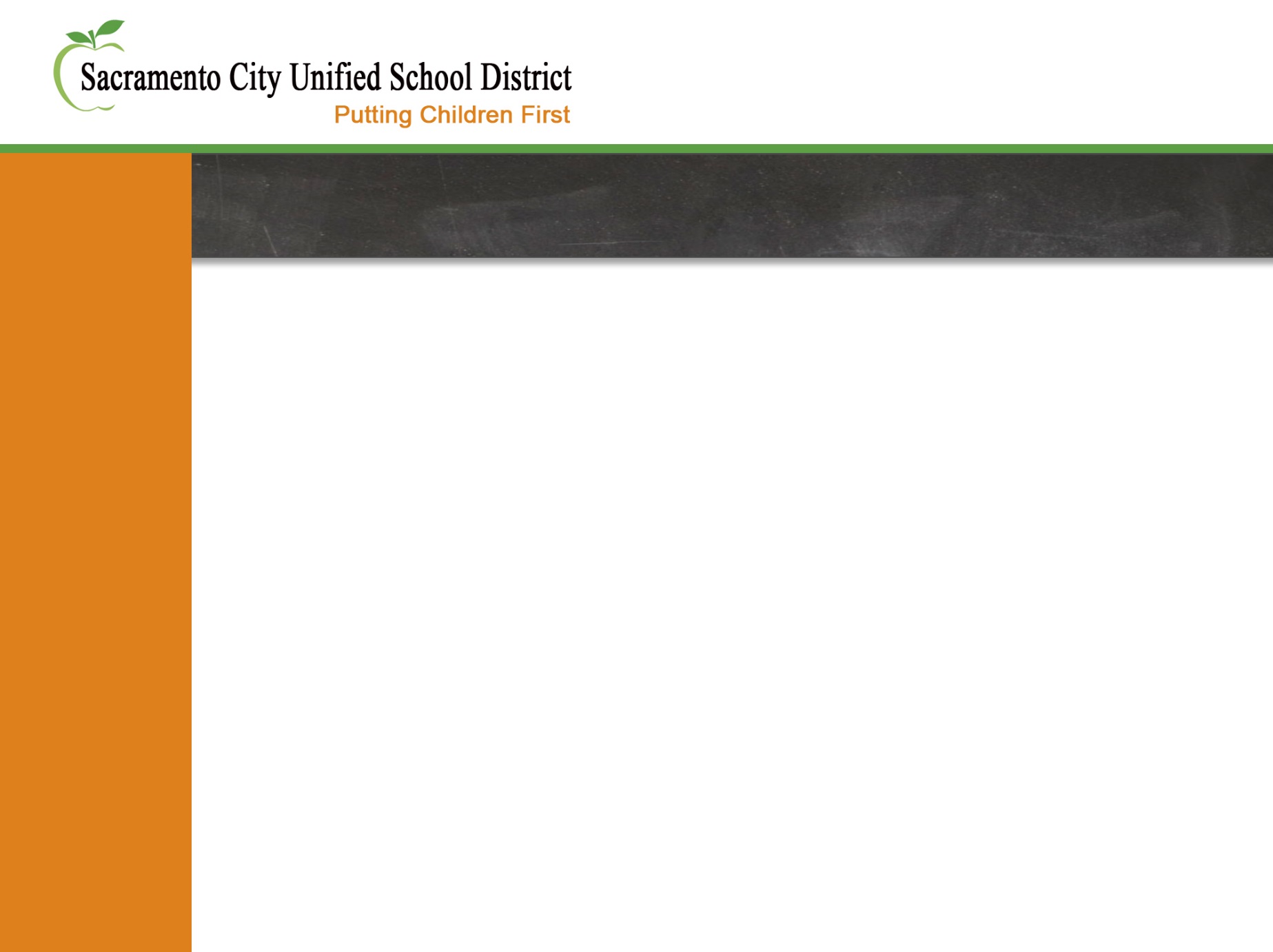 DELAC Duties
The DELAC must effectively advise the governing board on at least the following:
district plan for English learners
district-wide needs assessment
setting district goals for English learner education
district plan to meet teacher and aide requirements
language census
written parent notification of initial enrollment
district’s reclassification process
written notifications sent home to parents/guardians
English/ELAC Training PP 2014-15
18
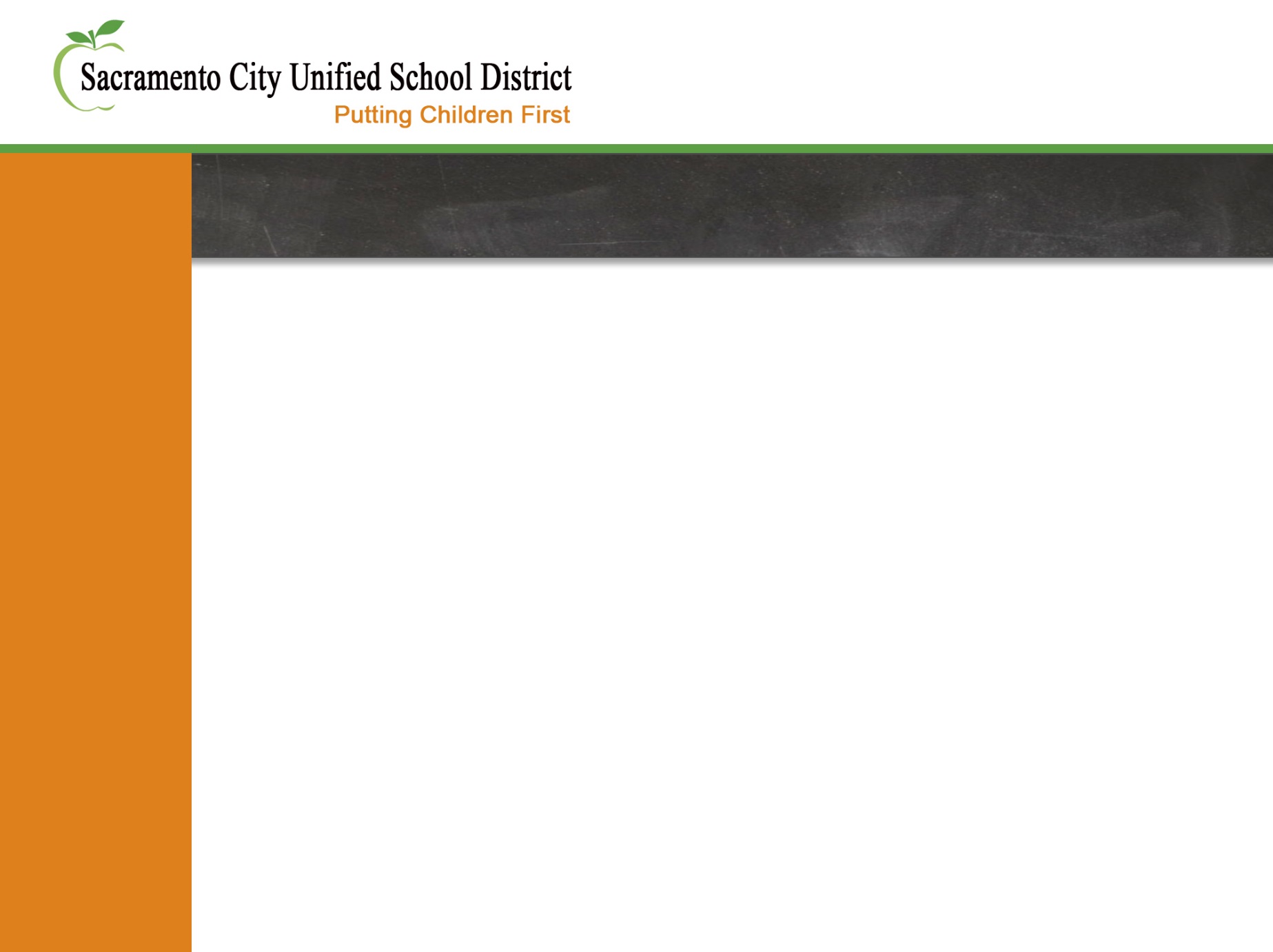 Relationship to Other Committees

DELAC representatives serve as links between school and district.
It is recommended that the School Site Council (SSC) include representation by parents of English Learners.
The SSC is required to seek input from the ELAC about programs/services for ELs funded by the EIA-LEP budget as outlined in the Single Plan for Student Achievement or School Development Improvement Plan
The ELAC may delegate duties to SSC only after ELAC is formed and trained on rights and responsibilities. The SSC must accept, be trained, and then carry out all ELAC duties.
School facilitates interaction or communications among committees.
English/ELAC Training PP 2014-15
19
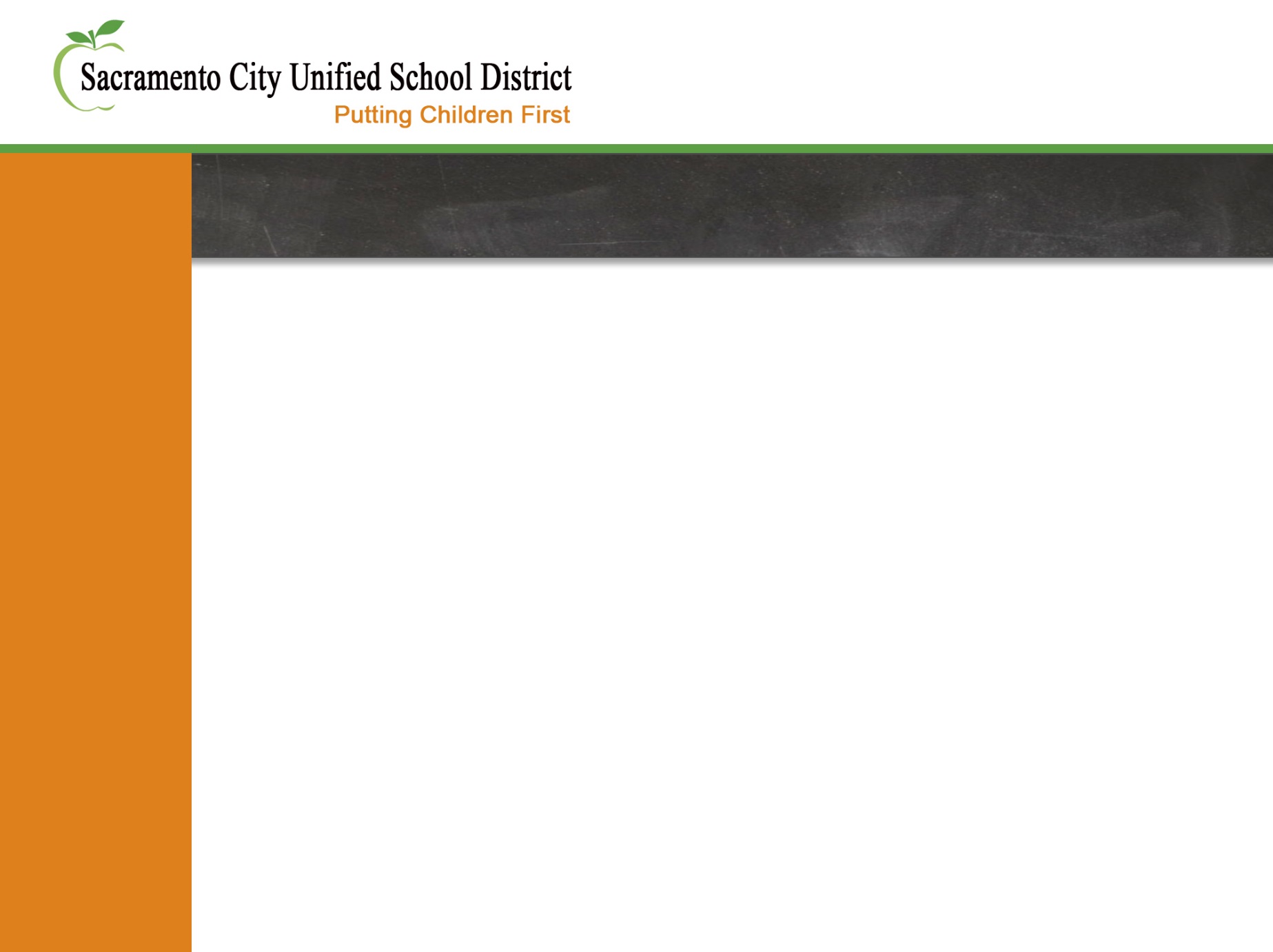 Legal References

California Education Code, sections 35147(c), 52176(b), 62002.5, and 64001(a) 

California Code of Regulations, Title 5, Section 11308 (b) and (d) 

20 United States Code Section 6312(g)(4)
English/ELAC Training PP 2014-15
20
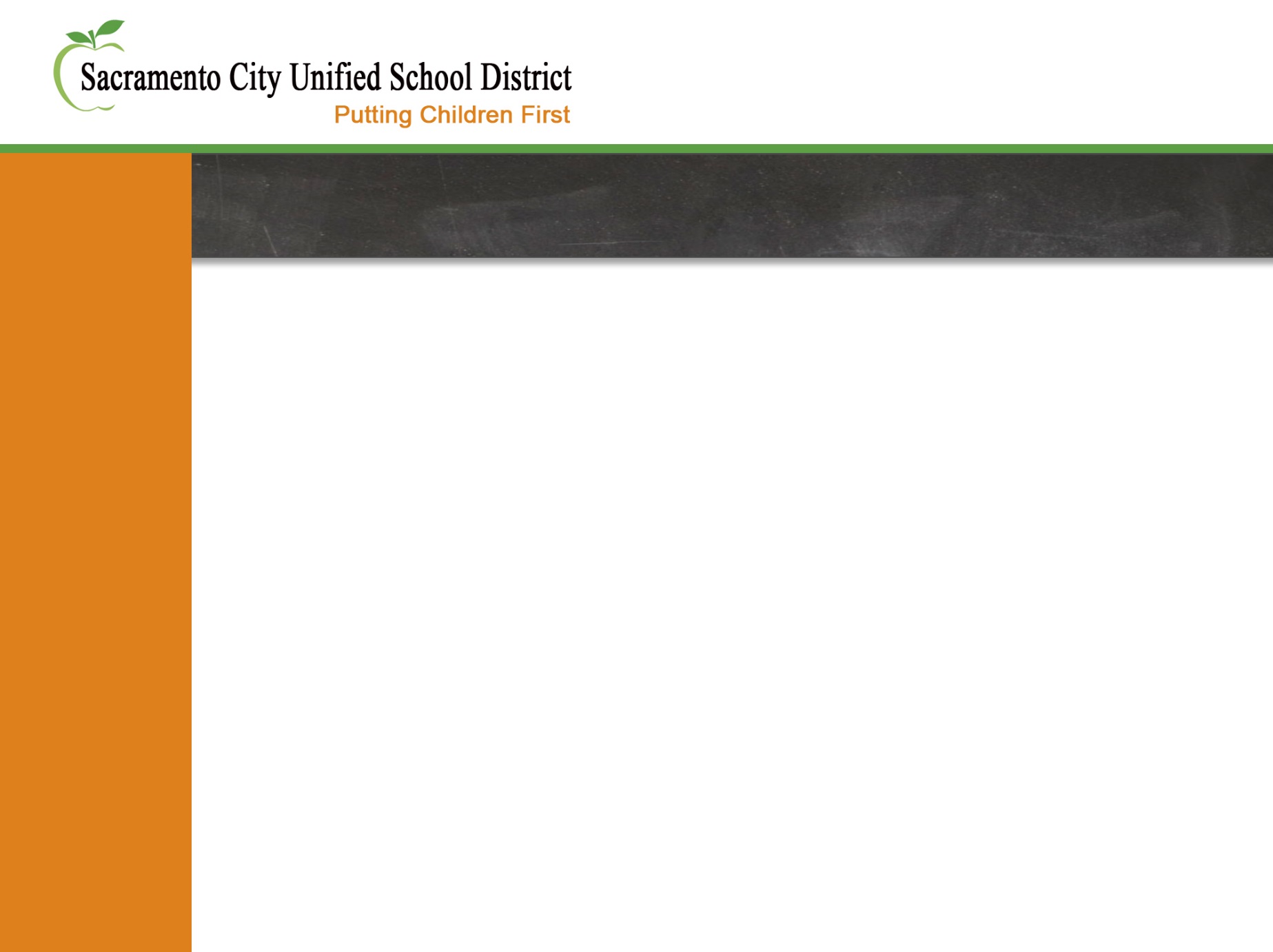 Questions
or
Comments?
English/ELAC Training PP 2014-15
21